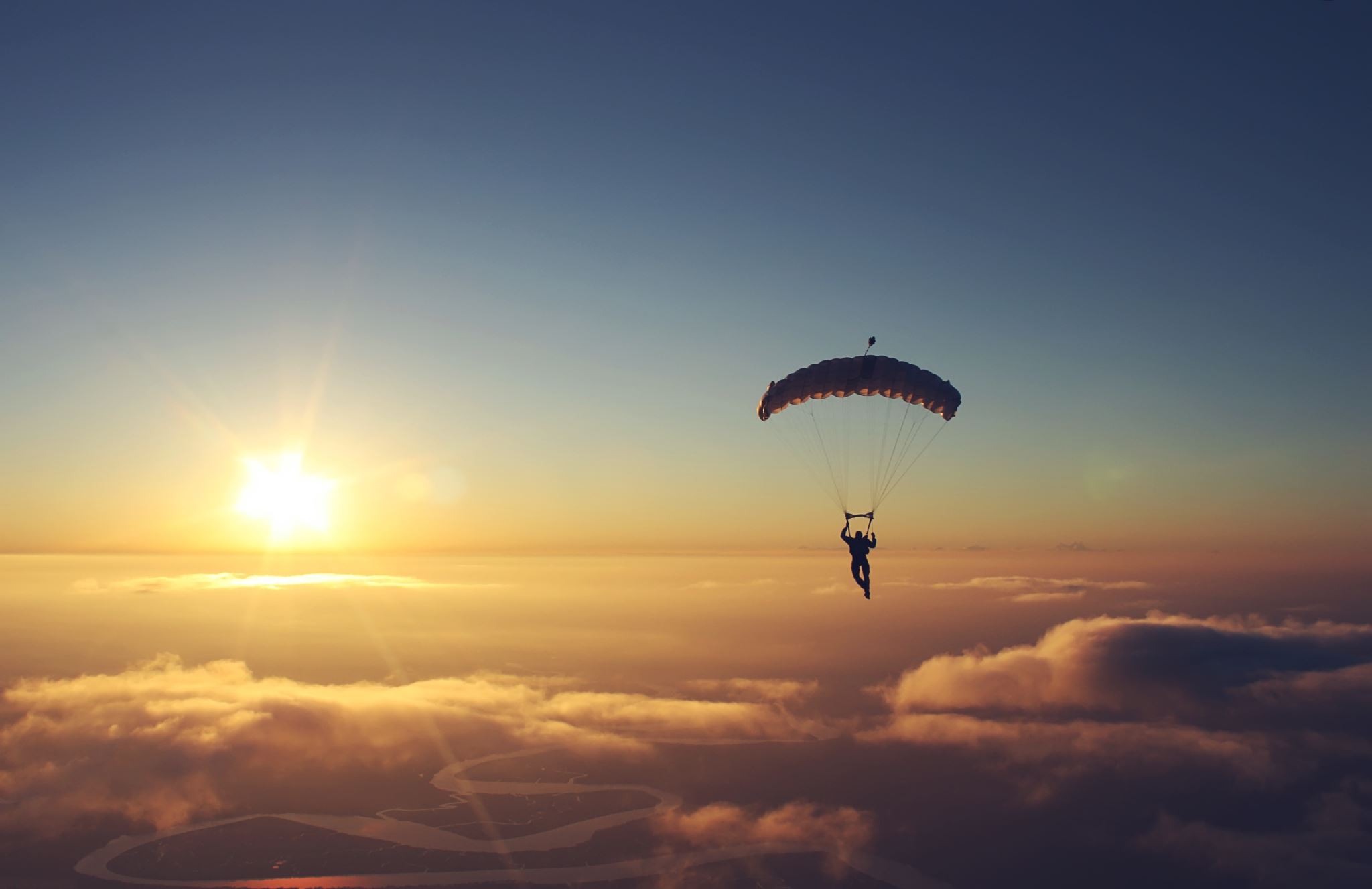 GRAVITACESÍLA
Gravitace, síla, znázornění síly
F6 - DisV
Gravitace
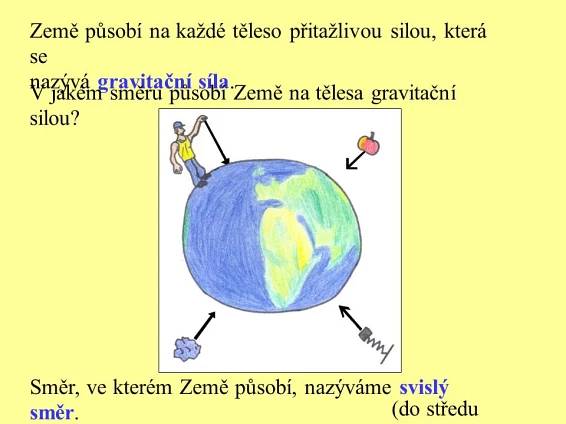 Gravitace – zemská přitažlivost – působí na všechna tělesa kolem nás 

všechna tělesa padají směrem dolů, protože na ně působí přitažlivá síla Země, které říkáme gravitační síla
Gravitační síla
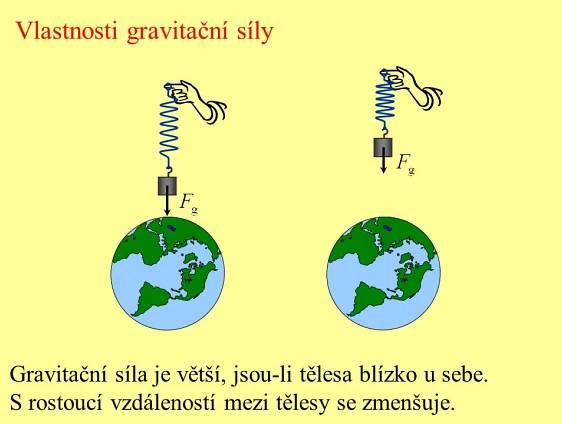 Působí na zemském povrchu i v jeho okolí – směřuje do středu Země

Každé těleso působí na jiné gravitační silou
Velikost gravitační síly
Čím větší mají tělesa hmotnost, tím větší na ně působí gravitační síla

Čím je těleso dále od zemského povrchu, tím na něj působí menší gravitační síla

Čím jsou tělesa dále od sebe, tím na ně působí menší gravitační síla (s rostoucí vzdáleností se síla zmenšuje)
Gravitační pole
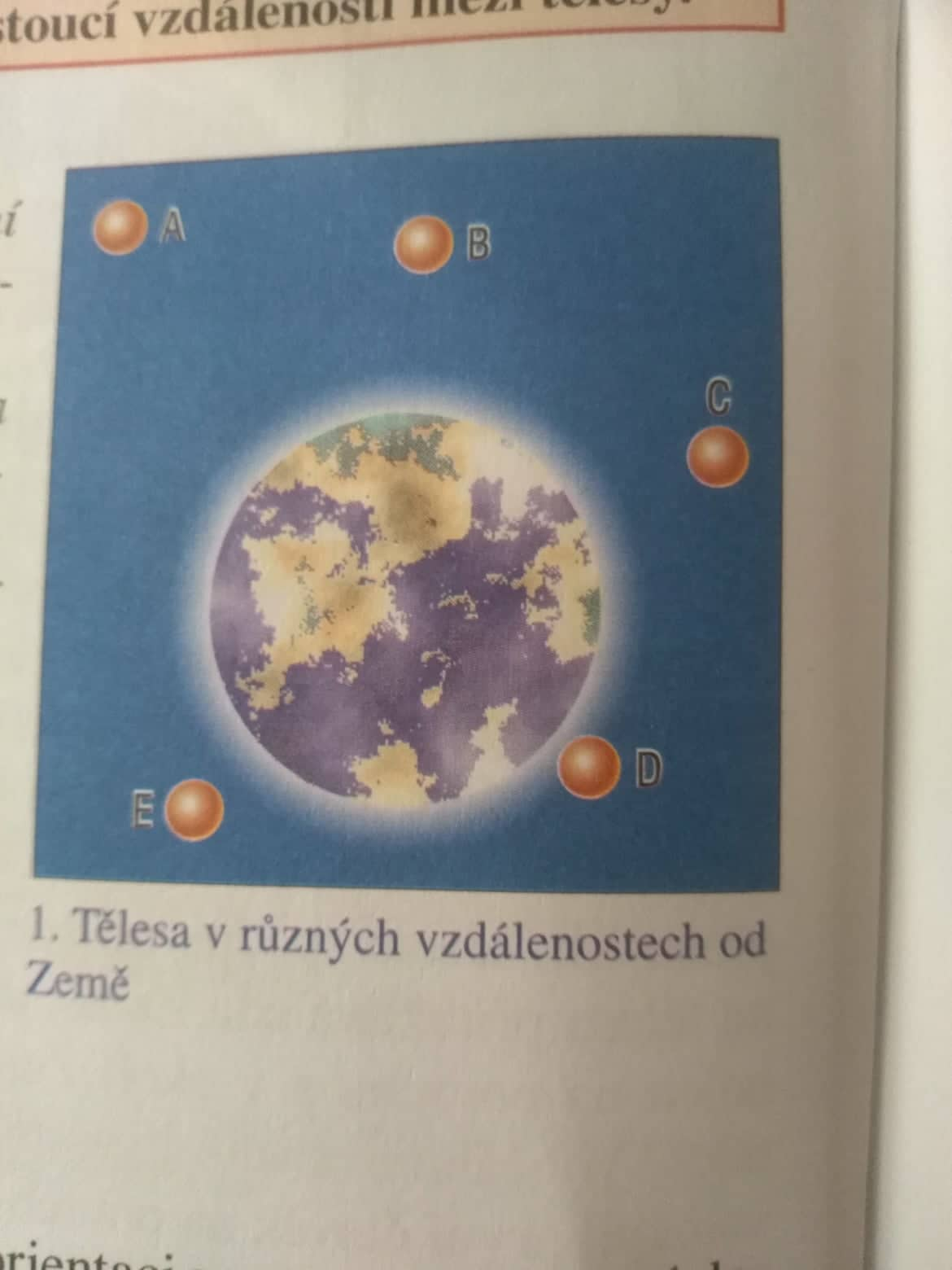 Kolem každého tělesa je gravitační pole

S rostoucí vzdáleností od tělesa gravitační pole slábne

Kolem Země je gravitační pole Země
Směr SVISLÝ
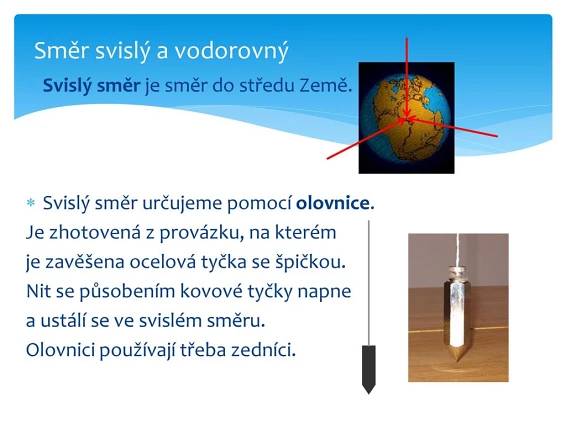 Gravitační síla má směr do středu Země – směr svislý

Olovnice (těleso na provázku) ukazuje směr svislý
Směr VODOROVNÝ
Hladina vody v kádince nám ukazuje směr vodorovný

Směr vodorovný je kolmý na směr svislý

Směr vodorovný určíme pomocí libely (vodováhy)
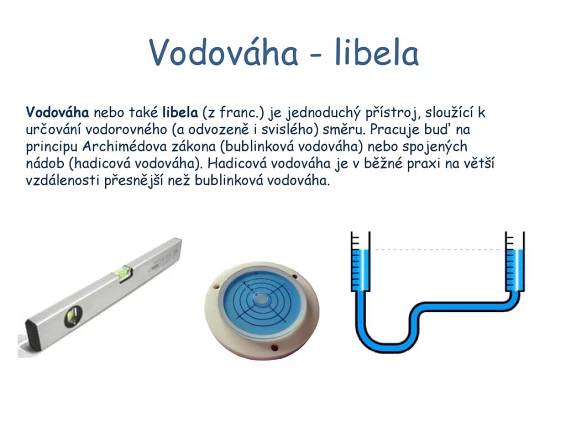 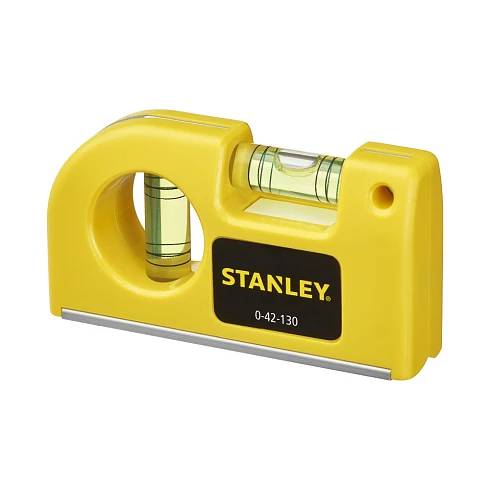 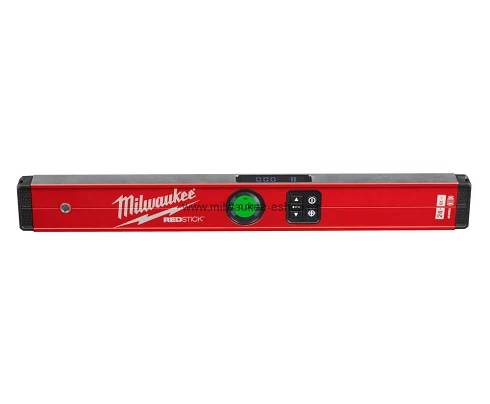 Síla
fyzikální veličina - značí se F

je určena:
působištěm
směrem
velikostí
Jednotky síly
základní jednotka síly je newton – N

další jednotky: milinewtom – mN
			  kilonewton – kN
			  meganewton - MN
· 1 000 000
· 1000
· 1000
· 1000
: 1000
: 1000
: 1000
: 1 000 000
Př: Převáděj jednotky.
5,2 kN = 			N

0,061 MN = 		N

430 N = 			kN

181 000 N = 		MN

250 kN = 			MN

0,25 N =			mN

0,09 MN = 			kN
Znázornění síly
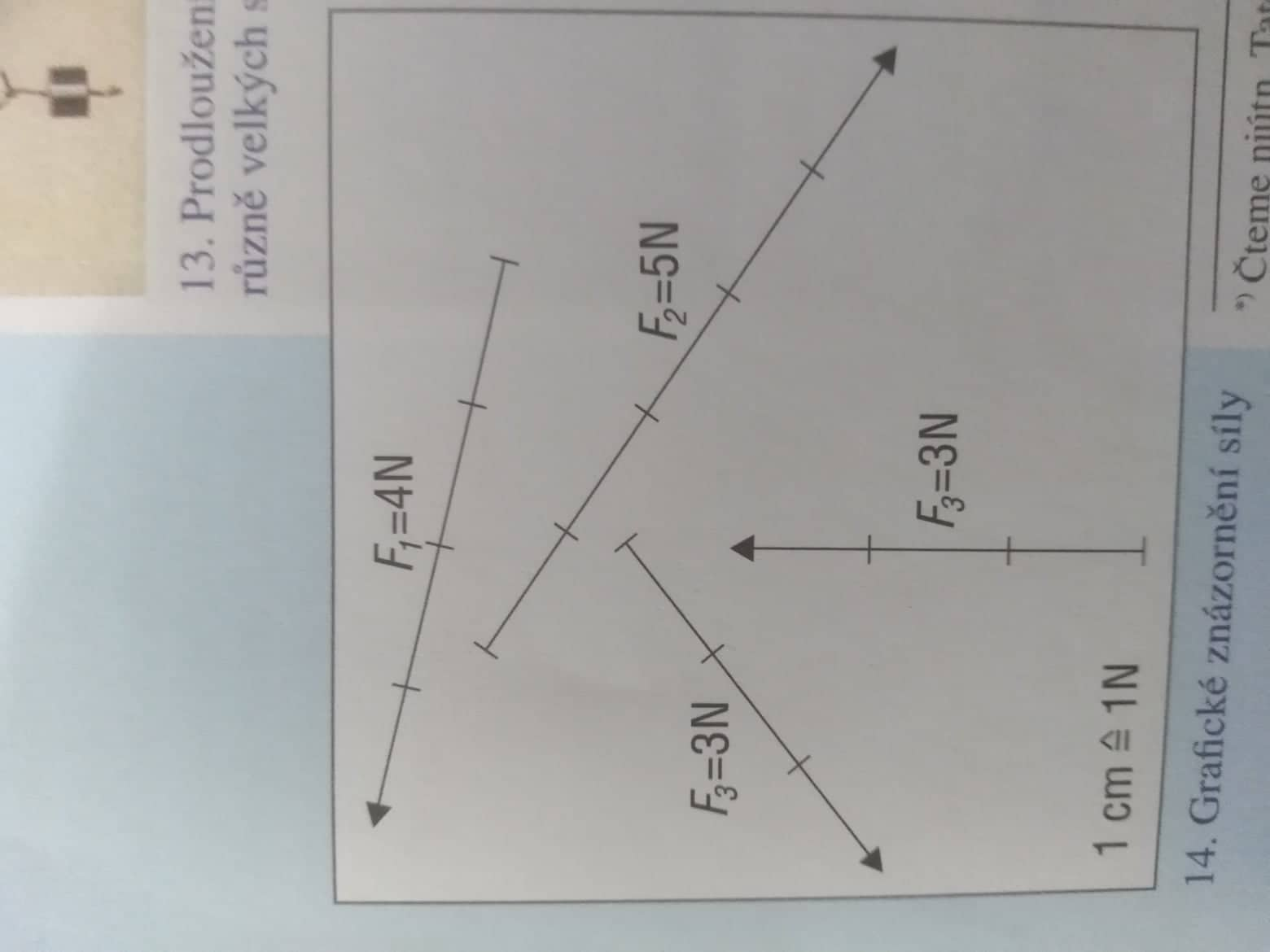 Př: Znázorni síly.
F1 = 60 N, směr vodorovně vpravo

F2 = 40 N, stejné působiště jako F1, směr svisle dolů

F3 = 30 N, směr vodorovně vlevo
F1
F2
F3
Měření síly
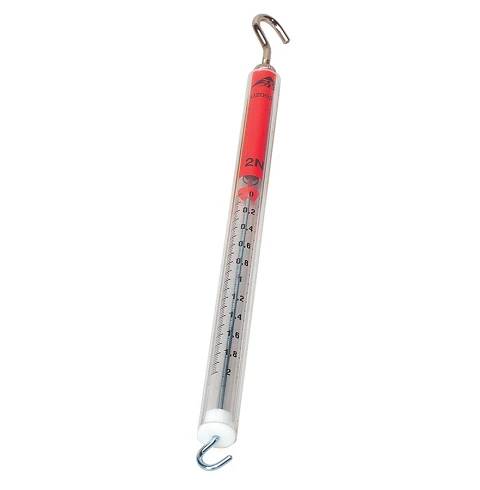 Síla se měří siloměrem.
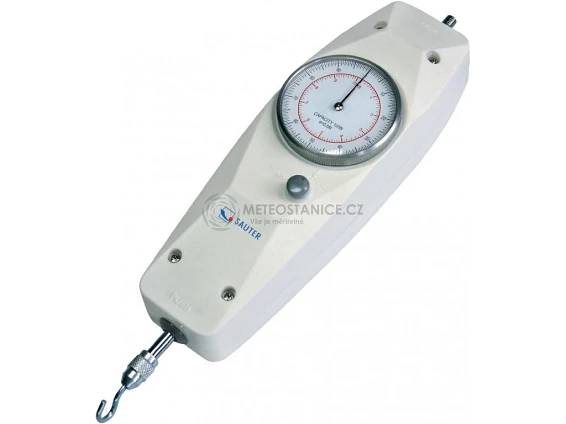 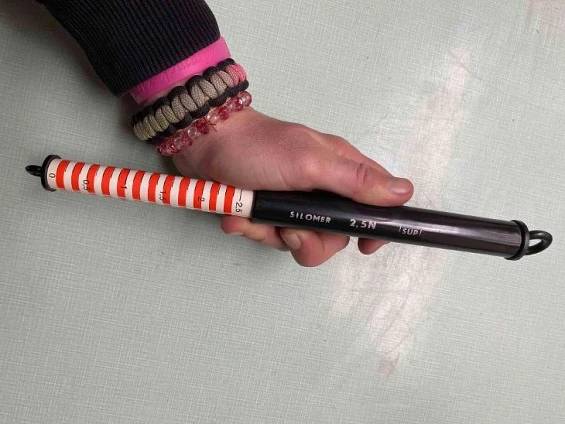 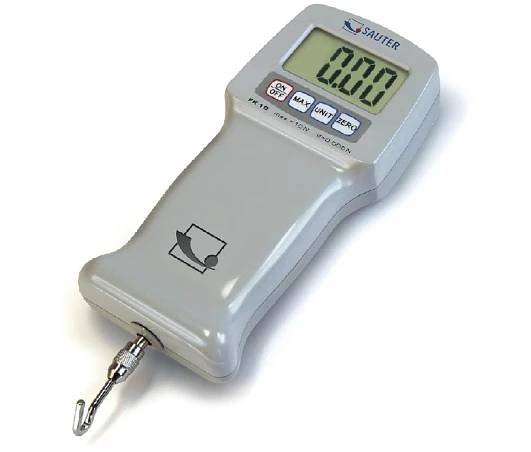 Tíha
Výpočet tíhy
Tíha tělesa o hmotnosti 1 kg je přibližně 10 N.

Tíha závaží o hmotnosti 100 g je přibližně 1 N.

Tíha tělesa na povrchu Země 
    se vypočítá podle vztahu 
		G = m · g

Jaká je tvoje tíha? (tíha tvého těla?)
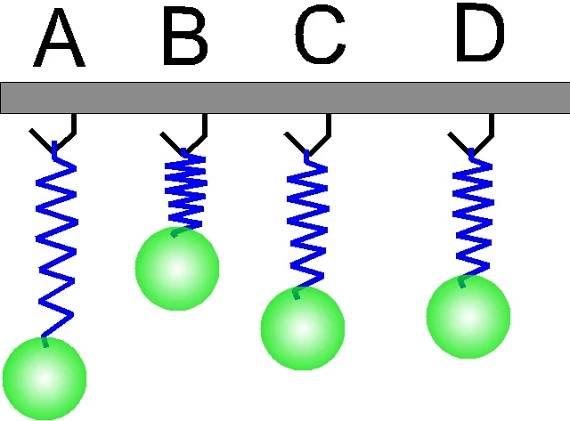 Měření a znázornění síly
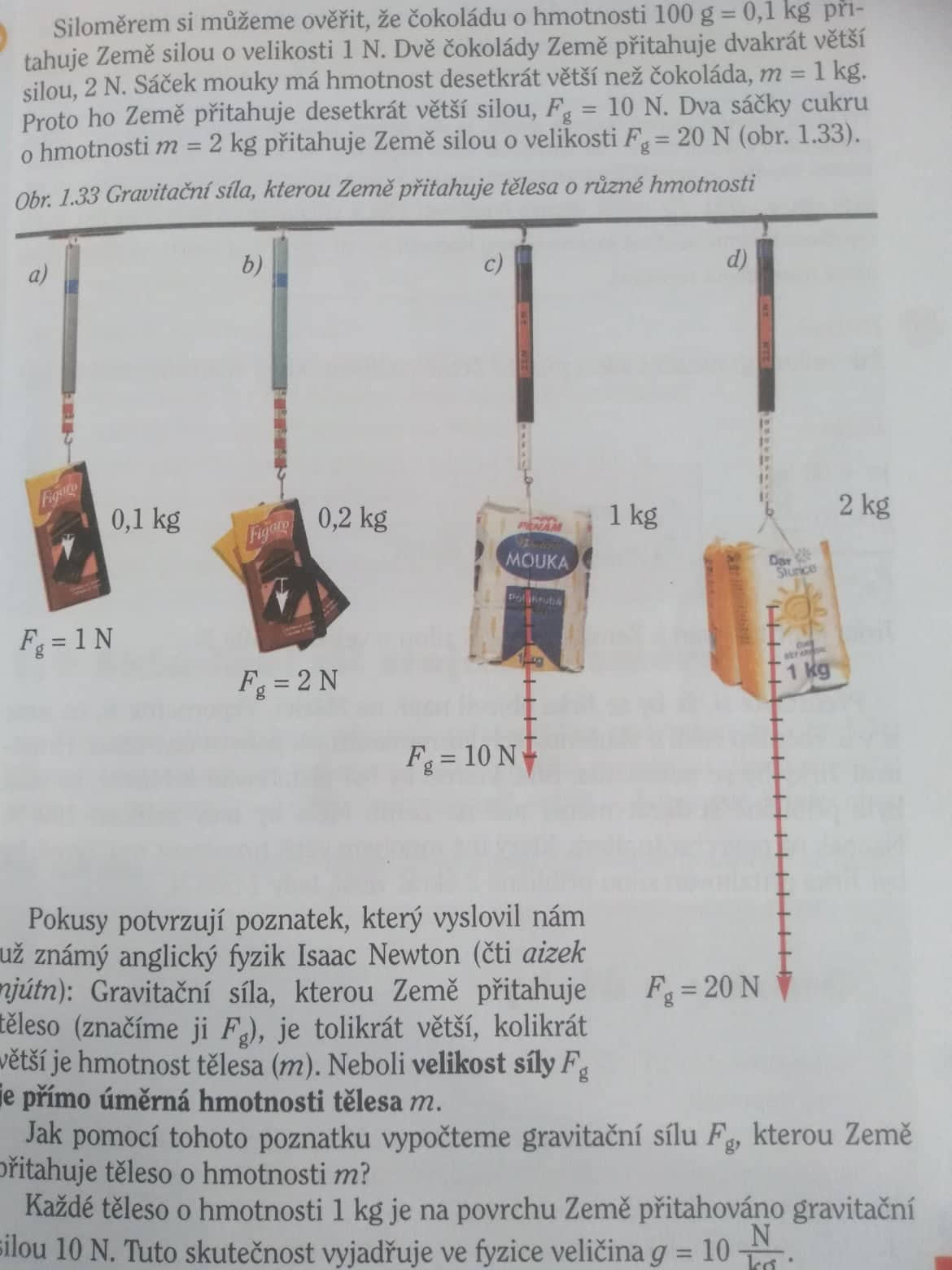 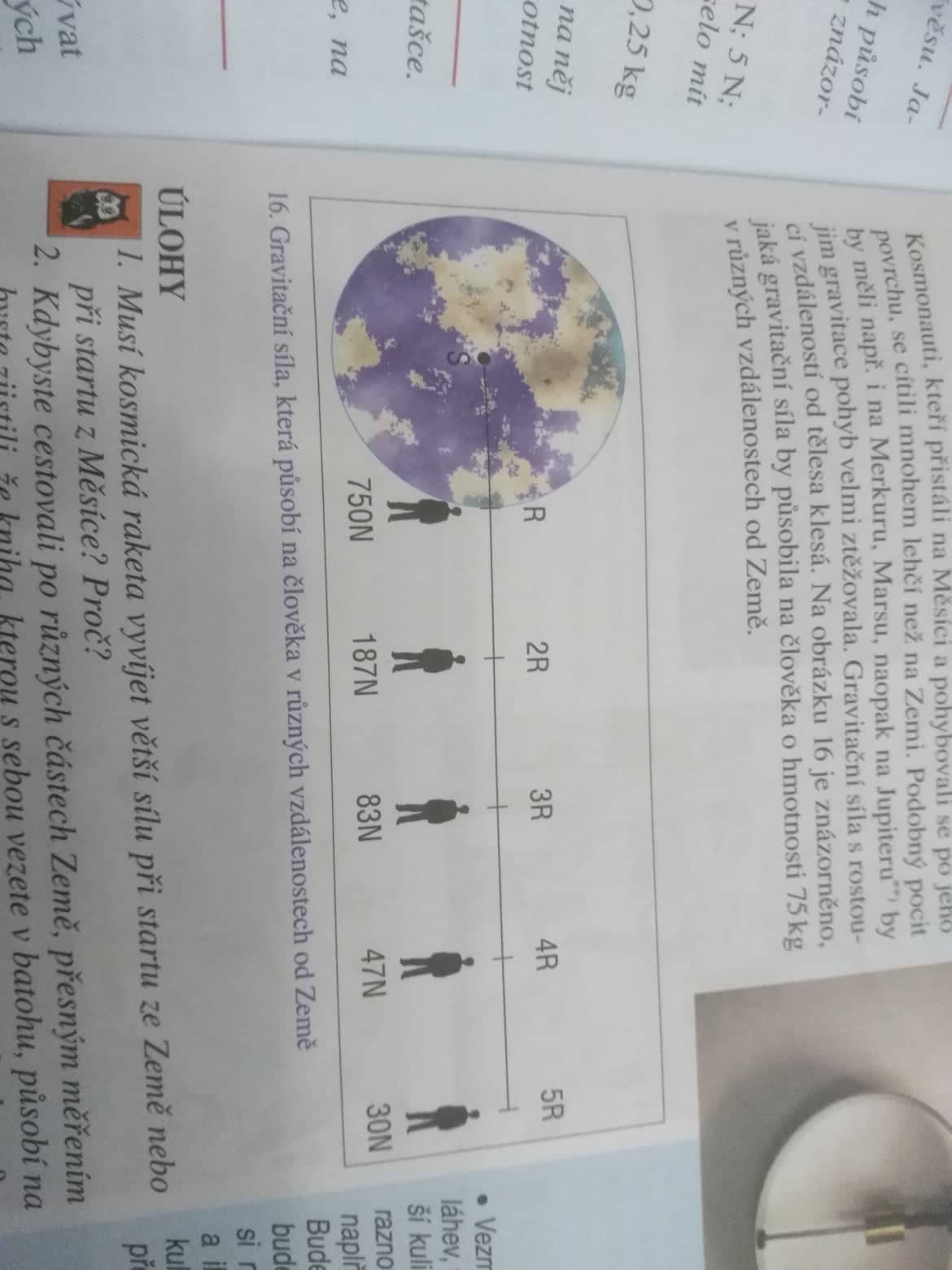 Gravitační síla ve vesmíru
Učebnice F2 str. 12-14
	- přečti si
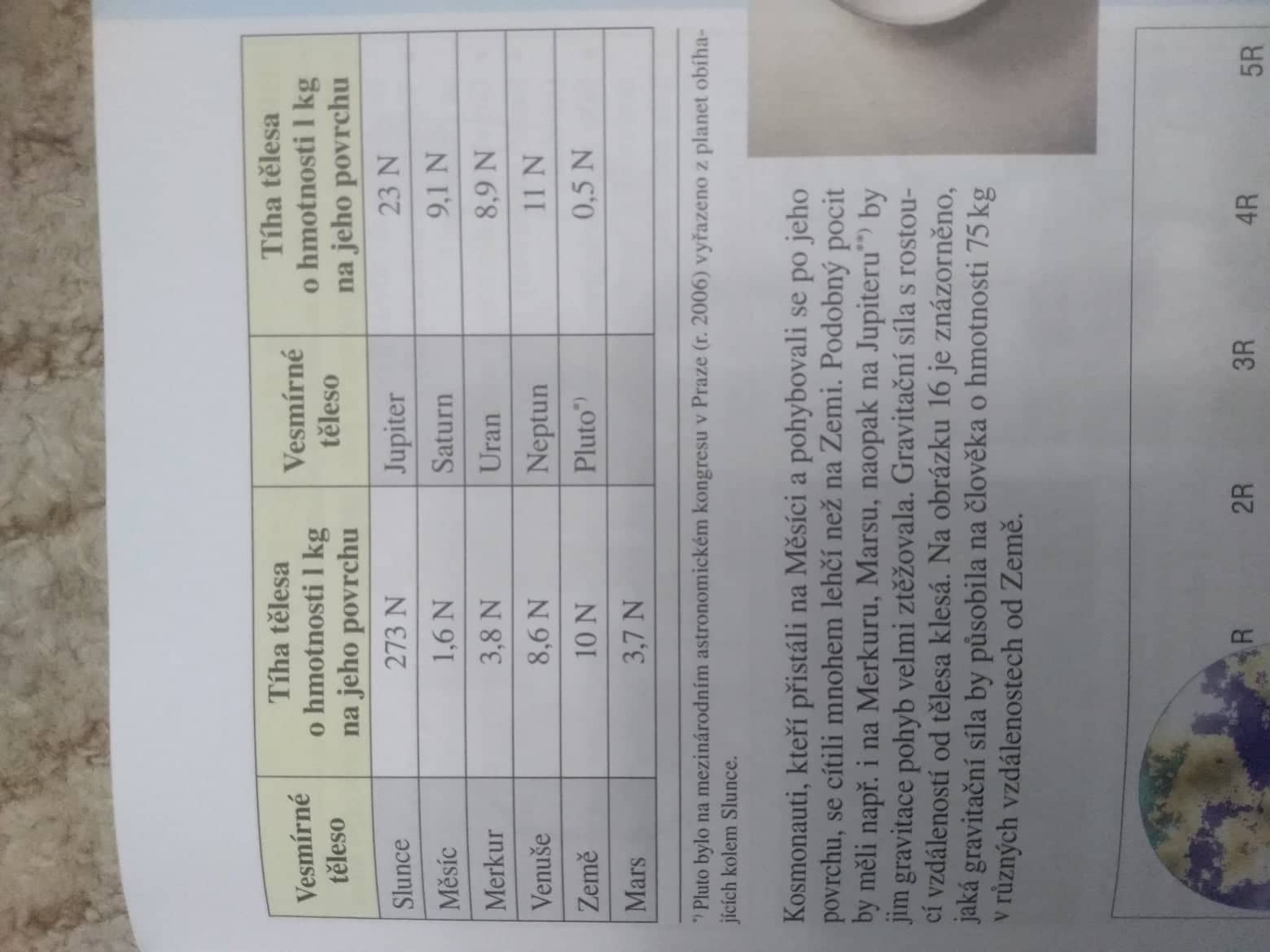